ΥΠΟΥΡΓΕΙΟ ΟΙΚΟΝΟΜΙΑΣ, ΑΝΑΠΤΥΞΗΣ & ΤΟΥΡΙΣΜΟΥ 
ΕΙΔΙΚΗ ΓΡΑΜΜΑΤΕΙΑ ΔΙΑΧΕΙΡΙΣΗΣ ΤΟΜΕΑΚΩΝ Ε.Π. 
ΤΟΥ ΕΥΡΩΠΑΪΚΟΥ ΚΟΙΝΩΝΙΚΟΥ ΤΑΜΕΙΟΥ 
ΕΙΔΙΚΗ ΥΠΗΡΕΣΙΑ ΔΙΑΧΕΙΡΙΣΗΣ 
Ε.Π. «ΜΕΤΑΡΡΥΘΜΙΣΗ ΔΗΜΟΣΙΟΥ ΤΟΜΕΑ»
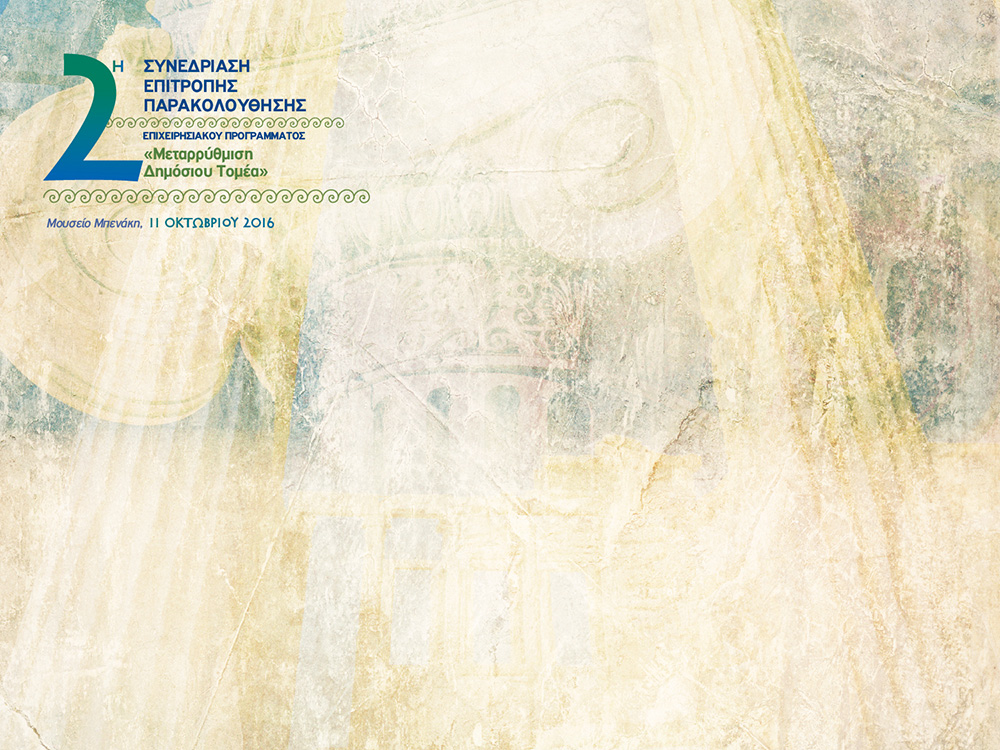 2η Συνεδρίαση 
Επιτροπής Παρακολούθησης 
Αθήνα, Μουσείο Μπενάκη 
11-10-2016
ΥΠΟΥΡΓΕΙΟ ΟΙΚΟΝΟΜΙΑΣ, ΑΝΑΠΤΥΞΗΣ & ΤΟΥΡΙΣΜΟΥ 
ΕΙΔΙΚΗ ΓΡΑΜΜΑΤΕΙΑ ΔΙΑΧΕΙΡΙΣΗΣ ΤΟΜΕΑΚΩΝ Ε.Π. 
ΤΟΥ ΕΥΡΩΠΑΪΚΟΥ ΚΟΙΝΩΝΙΚΟΥ ΤΑΜΕΙΟΥ 
ΕΙΔΙΚΗ ΥΠΗΡΕΣΙΑ ΔΙΑΧΕΙΡΙΣΗΣ 
Ε.Π. «ΜΕΤΑΡΡΥΘΜΙΣΗ ΔΗΜΟΣΙΟΥ ΤΟΜΕΑ»
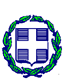 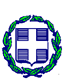 Στοιχεία Υλοποίησης 
Επιχειρησιακού Προγράμματος «Μεταρρύθμιση Δημόσιου Τομέα»
Στοιχεία Υλοποίησης 
Επιχειρησιακού Προγράμματος «Μεταρρύθμιση Δημόσιου Τομέα»
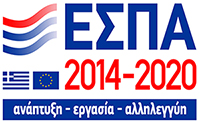 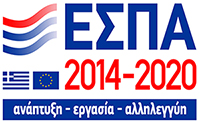 Εξειδίκευση ΕΠ ΜΔΤ
Αποτελέσματα Εξειδίκευσης ΕΠ ΜΔΤ
Αποτελέσματα Εξειδίκευσης του ΕΠ ΜΔΤ ανά Ειδικό Στόχο (Ι)
Αποτελέσματα Εξειδίκευσης του ΕΠ ΜΔΤ ανά Ειδικό Στόχο (ΙΙ)
Αποτελέσματα Εξειδίκευσης του ΕΠ ΜΔΤ ανά Ειδικό Στόχο (ΙΙΙ)
Η συνεισφορά των Κάθετων Τομέων Πολιτικής στην Εξειδίκευση του ΕΠ ΜΔΤ
7 δράσεις προϋπολογισμού 35,6Μ€
6 δράσεις προϋπολογισμού 41,8Μ€
4 δράσεις προϋπολογισμού 19,7Μ€
6 δράσεις προϋπολογισμού 49,8Μ€
5 δράσεις προϋπολογισμού 17,6Μ€
Ενεργοποίηση Δεικτών ΕΠ ΜΔΤ
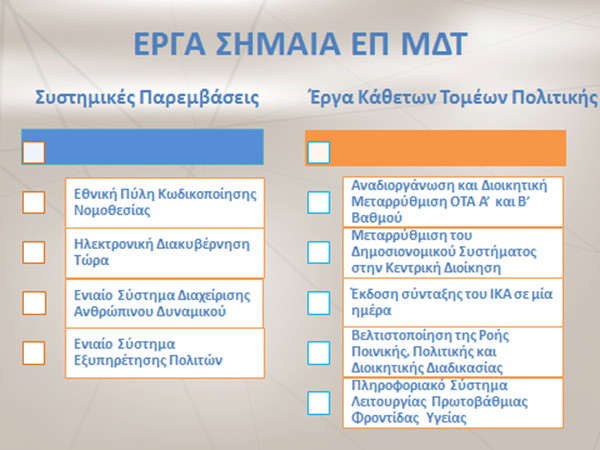 Πορεία Υλοποίησης του ΕΠ ΜΔΤ
Υποχρεώσεις Δαπανών Έτους 2016
Τροποποίηση μεθοδολογίας και κριτηρίων επιλογής πράξεων του ΕΠ ΜΔΤ
Σχέδιο Αξιολόγησης Ε.Π.